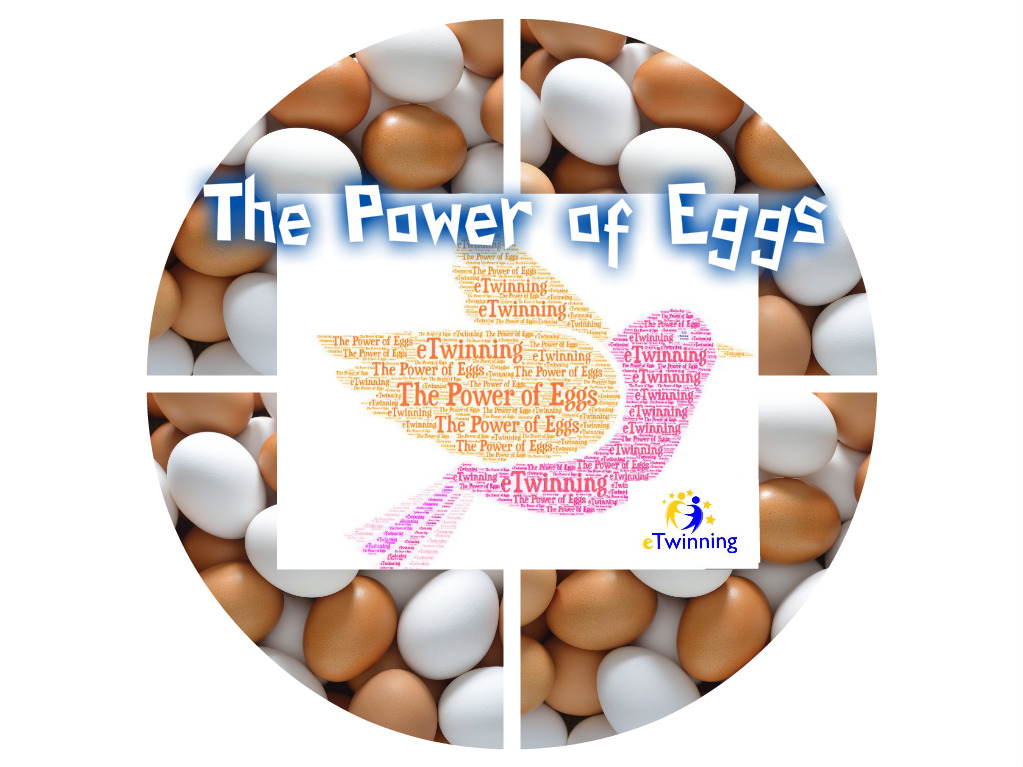 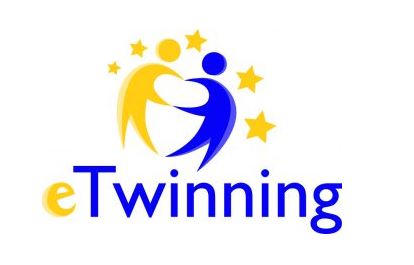 The Power of Eggs
Projekt eTwinning realizowany w roku szkolnym 2017/2018
Podział na grupy międzynarodowe
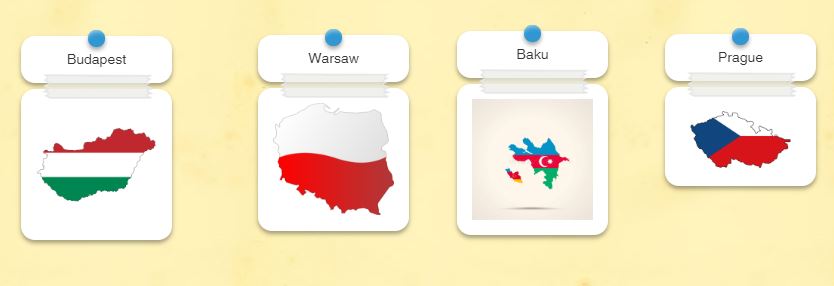 Miejsca gdzie mieszkamy
1.Egri SZC Bornemissza Gergely Szakgimnáziuma
2 İ.Həsənov adına İsmayıllı şəhər 1 saylı tam orta məktəb
3 PSP Krośnica
4 PSP z Oddziałem Przedszkolnym w Dębiu
5 SP Bukowa
6 Szkoła Podstawowa nr 1 im. Stanisława Jachowicza
7 Szkoła Podstawowa nr 2
8 ZSP Udanin
9 ZŠ Opava - Kylešovice
Kto kim jest?
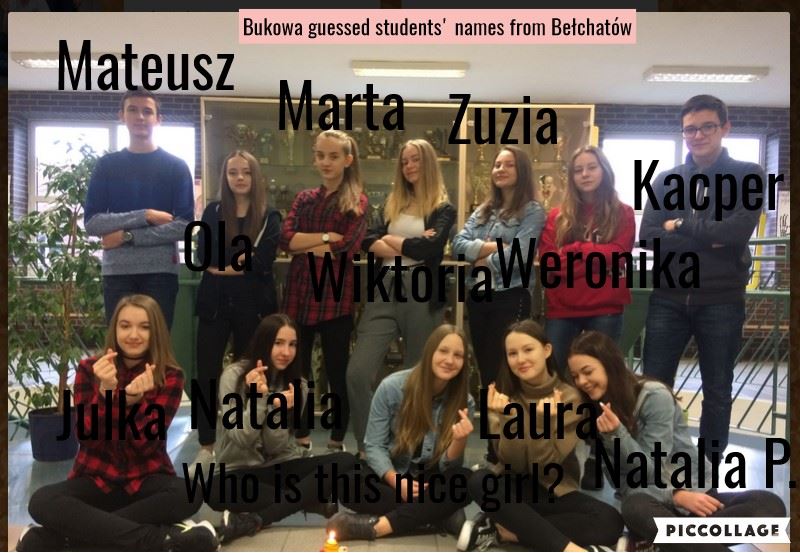 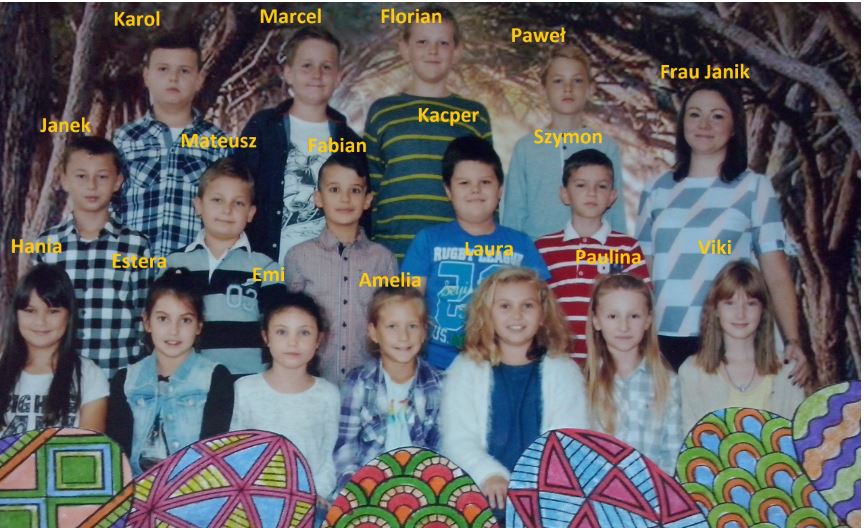 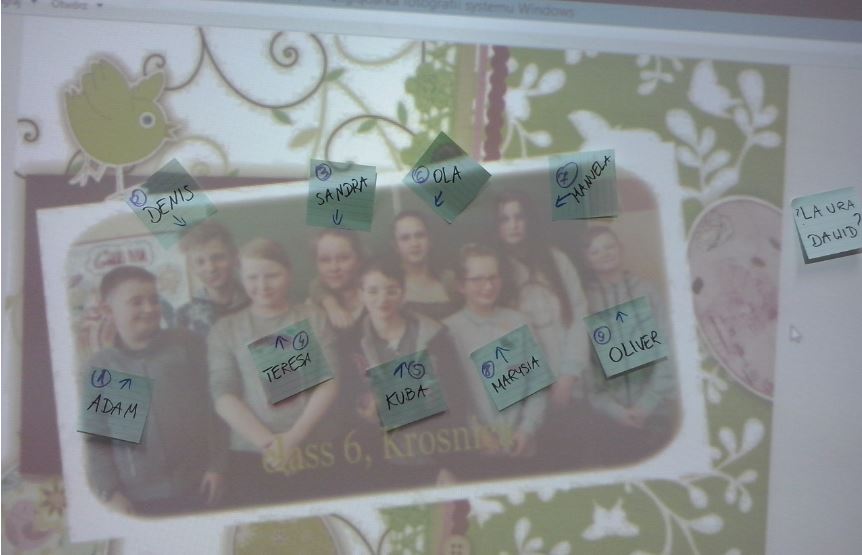 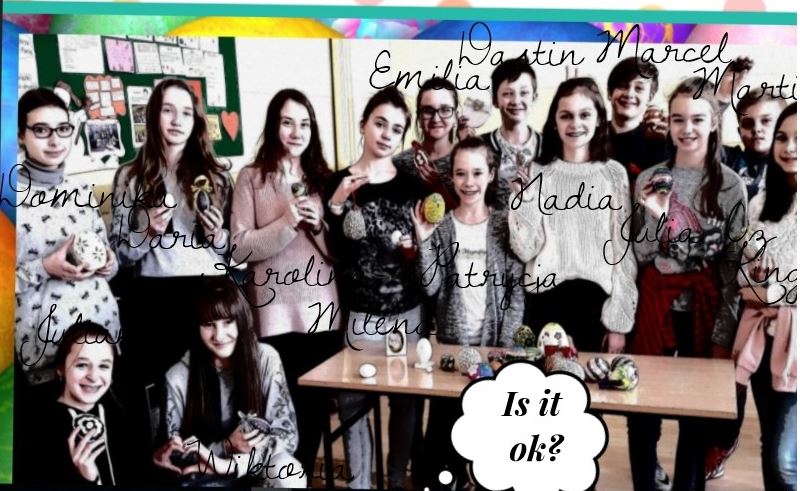 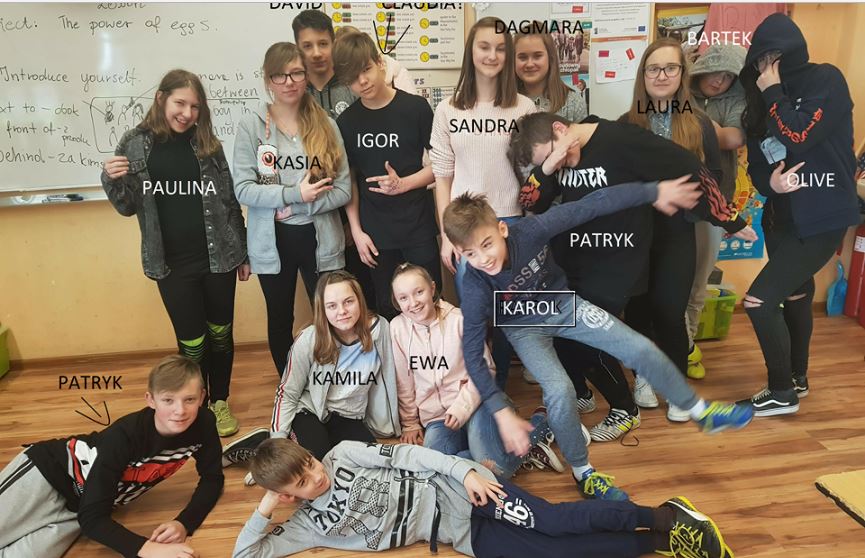 KAŻDA GRUPA WYBRAŁA SOBIE NAZWĘ
zwierzę, które znosi jaja
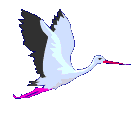 Stork - CLASS 3 - Krośnica, POLAND
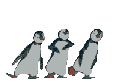 Penguins - CLASS 5 & 7 - Krośnica, POLAND
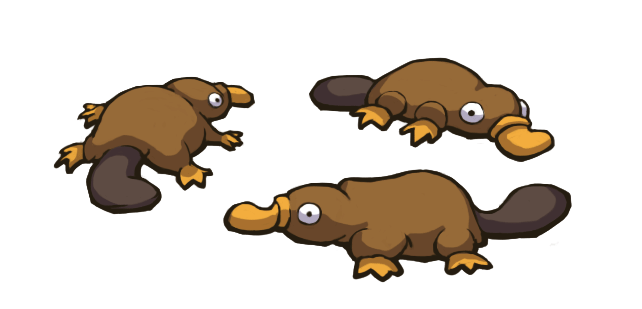 Platypus   Class 11     Eger, Hungary
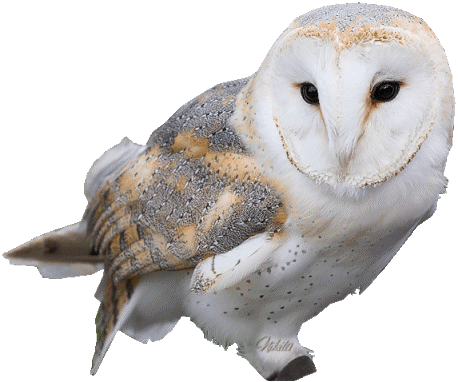 Owls  class 5 Opava, Czech Republic
CUCKOOS- class 6 -Bukowa, Poland
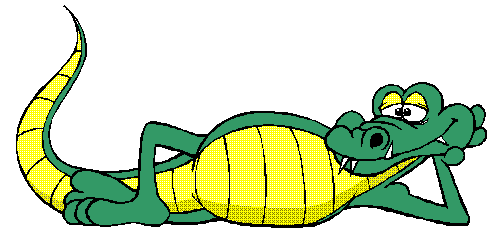 Crocodiles - class    - Twardogóra, POLAND
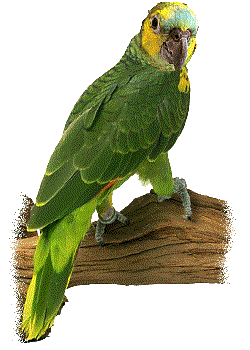 7. Parrots - class      - Bełchatów, POLAND
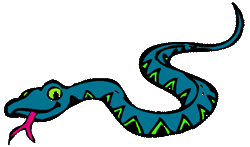 8. Snakes - class 7, Udanin, POLAND
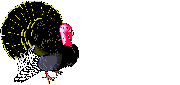 9. Turkeys/Puten - class 6, Krośnica, POLAND
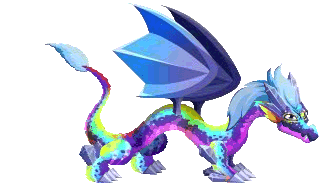 10. Dragons/Drachen - class4,Dębie,POLAND
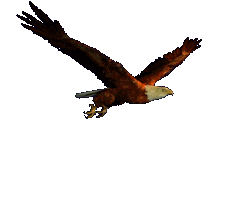 11. Eagles - Ismayilli
12. Turtles - Udanin, class 5
dowiadujemy się o zwierzętach…
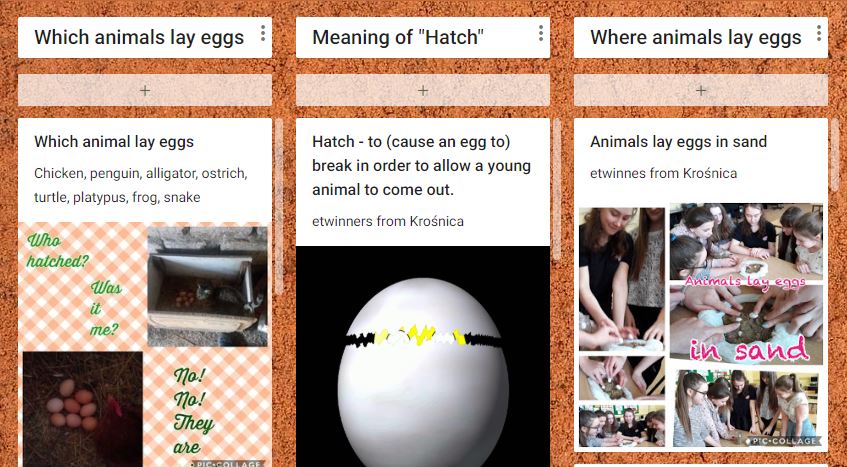 dekorowaliśmy jajka
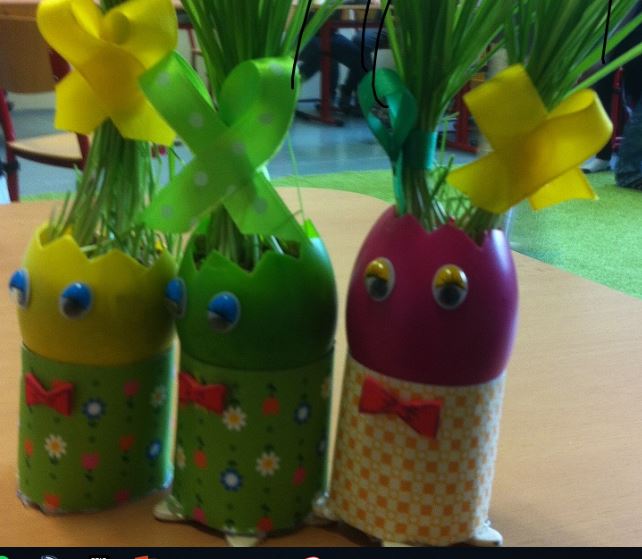 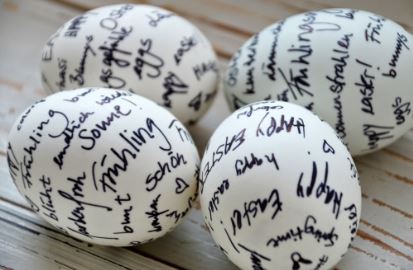 Jajka na talerzu
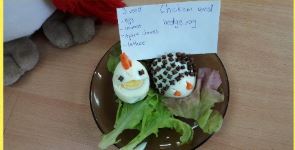 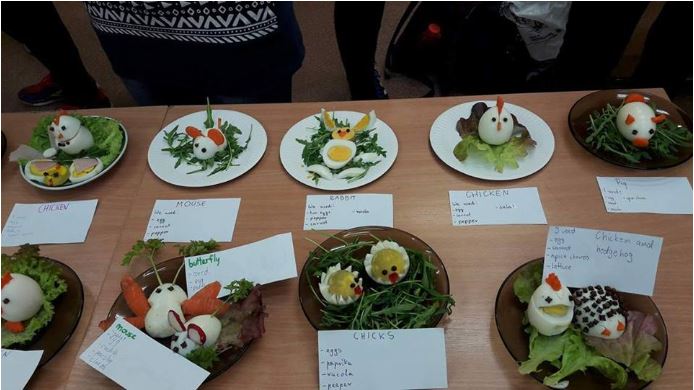 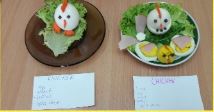 Robiliśmy również loga
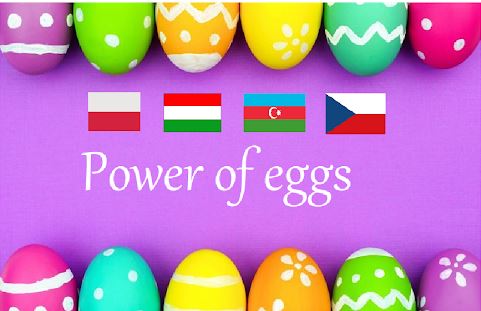 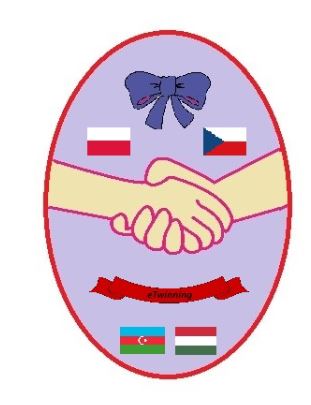 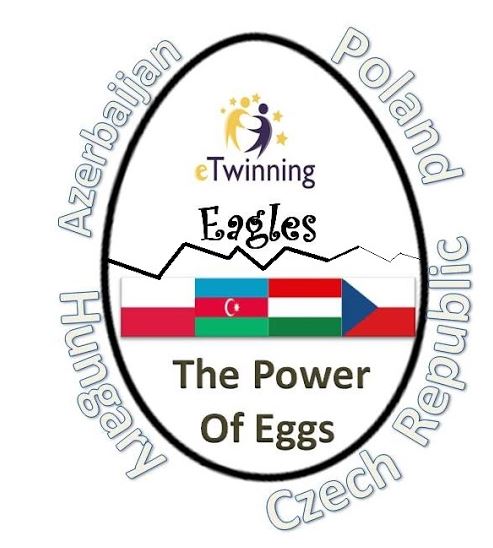 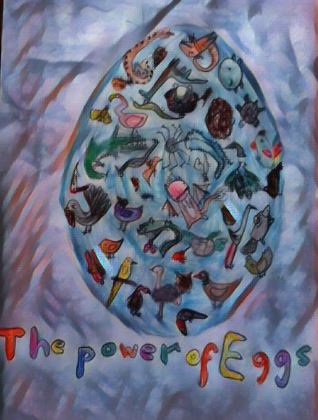 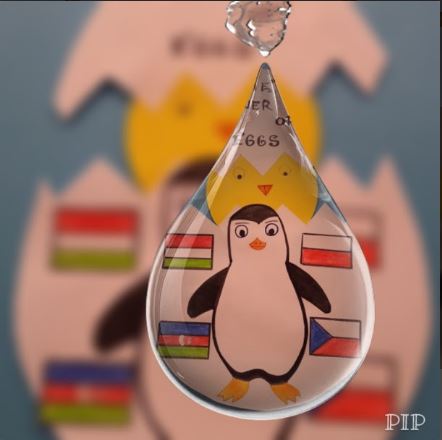 Pisaliśmy wiersze o jajku
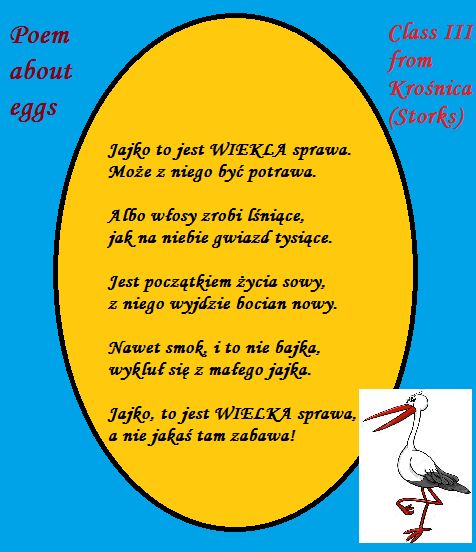 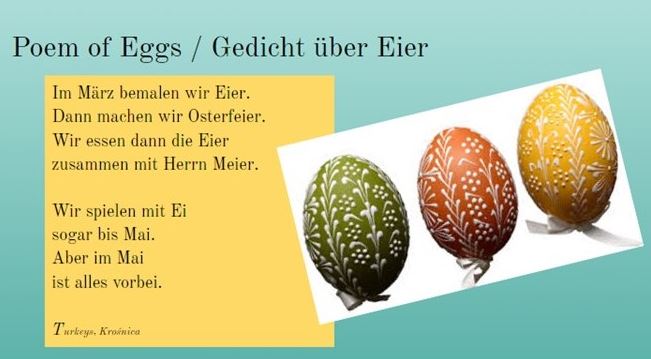 Wysyłaliśmy kartki z okazji wielkanocy
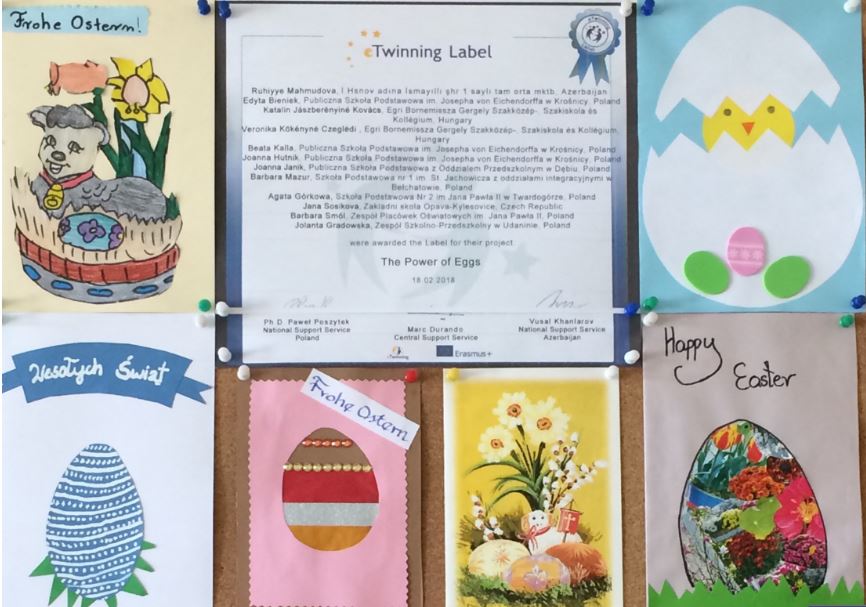 pieczenie
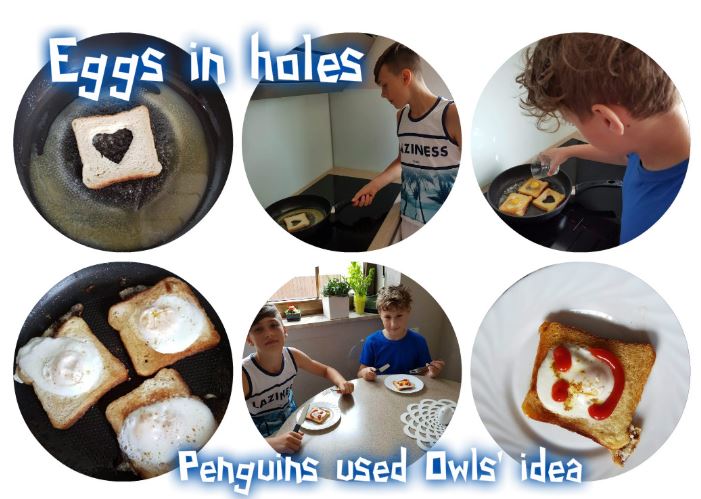 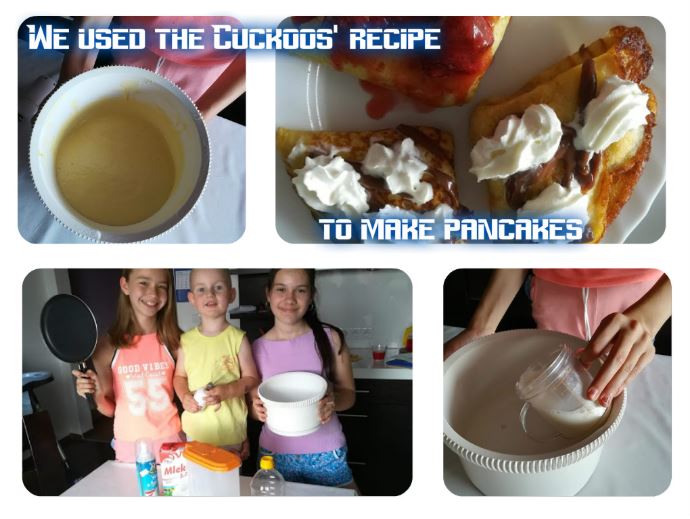 Jest również ankieta ewaluacyjna
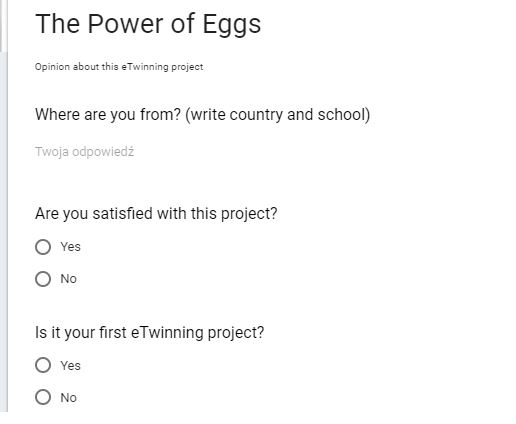 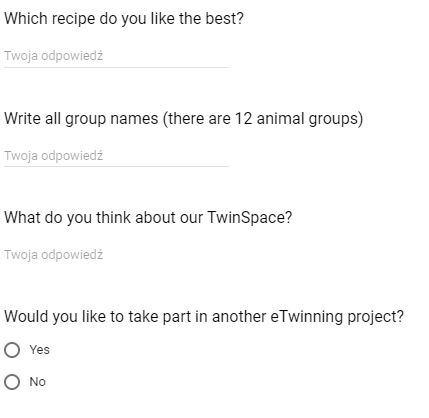 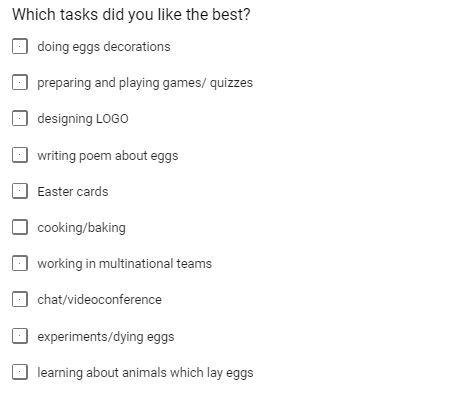 Każdy może ją zrobić na stronie TwinSpace
I na koniec robiliśmy gry podsumowujące
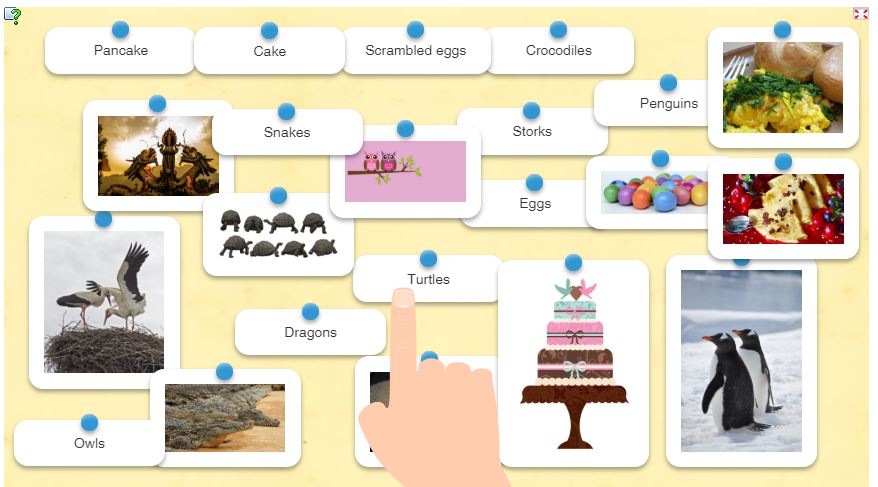 KOniec
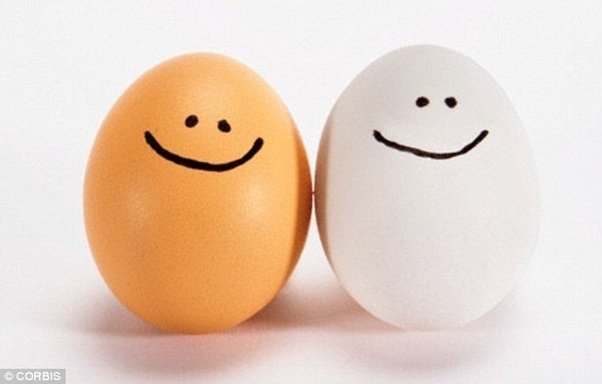 Przygotował: Tomasz Warzecha